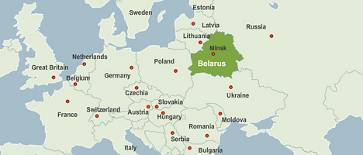 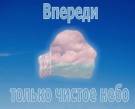 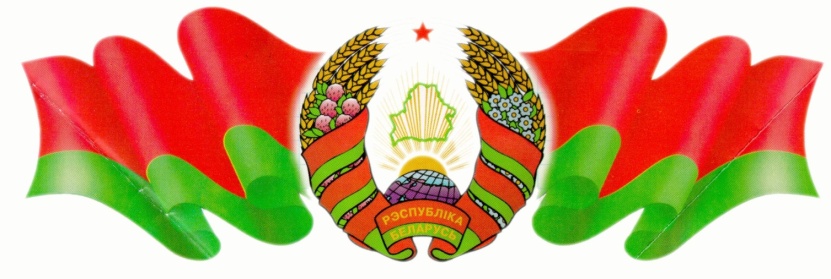 Беларусь – краіна маёй будучыні….
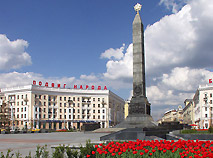 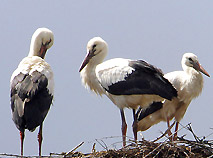 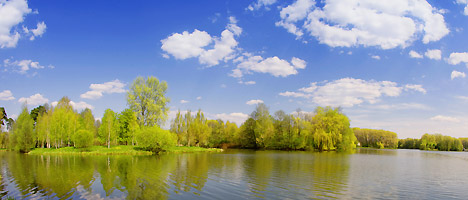 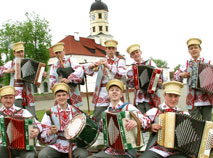 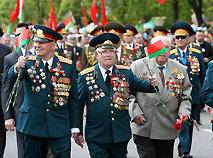 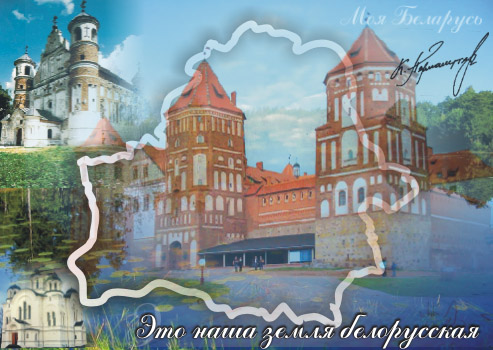 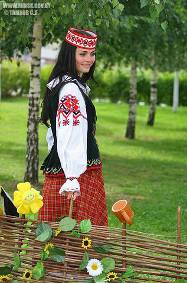 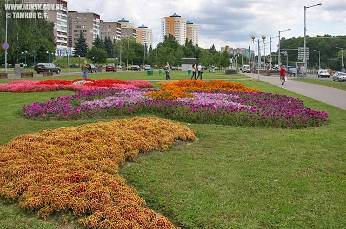 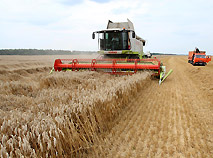 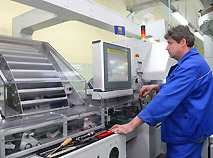 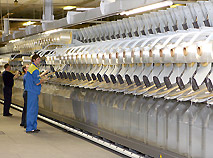 Беларусь працоўная
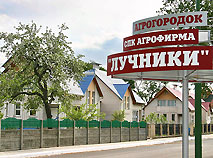 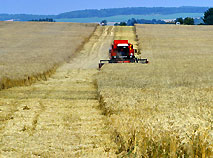 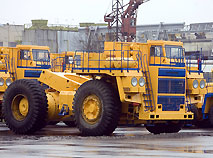 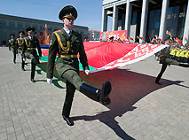 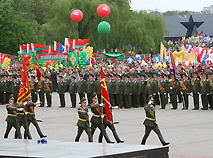 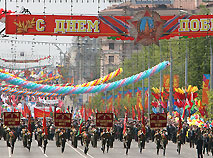 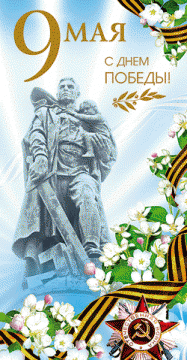 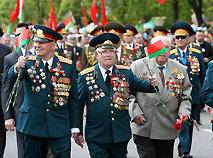 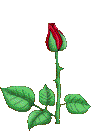 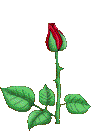 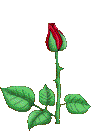 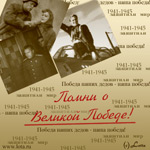 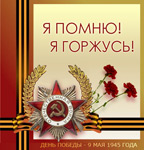 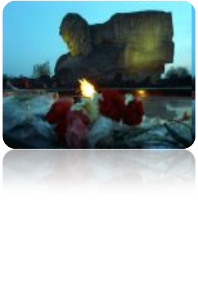 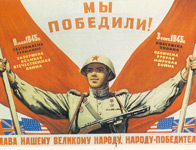 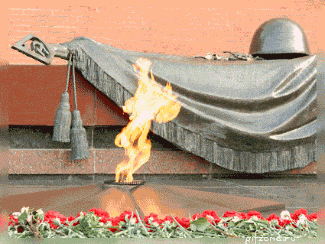 Нацыянальныя святы Беларусі
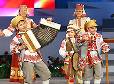 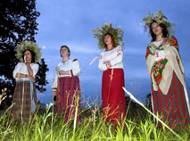 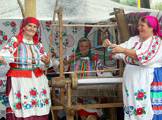 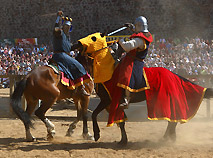 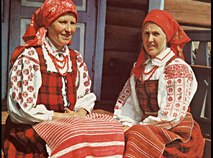 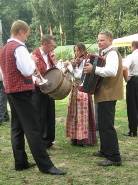 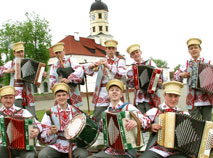 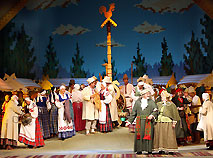 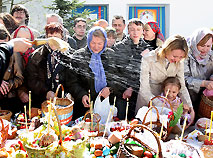 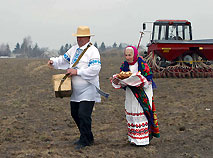 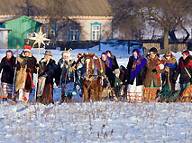 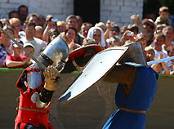 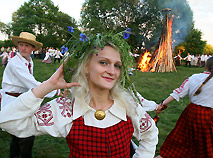 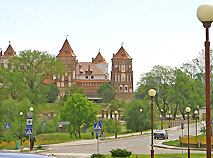 Рэспубліка Беларусь
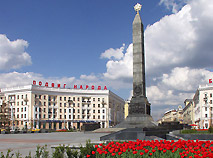 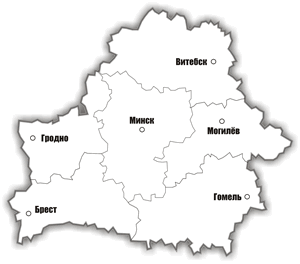 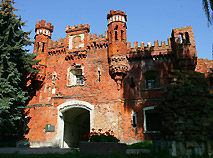 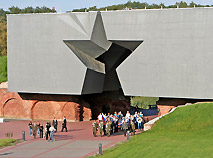 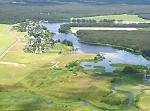 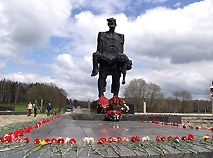 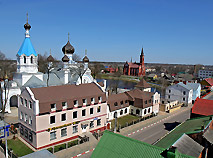 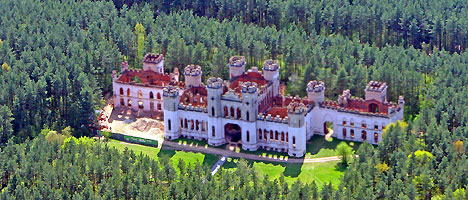 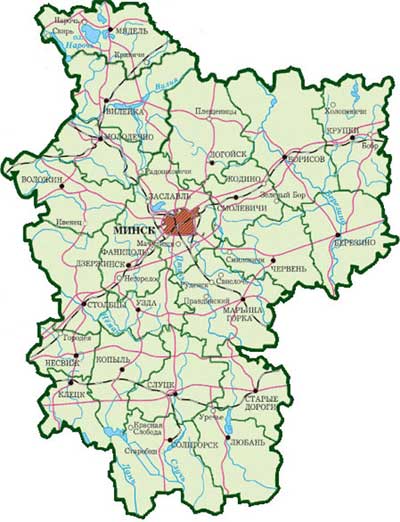 Мінская вобласць
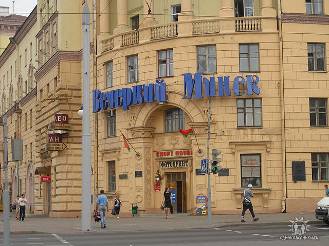 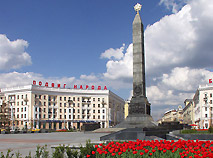 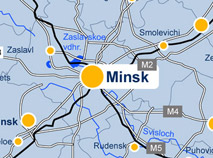 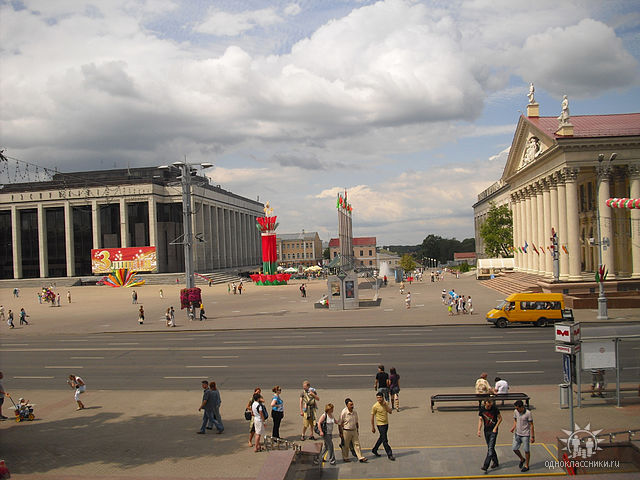 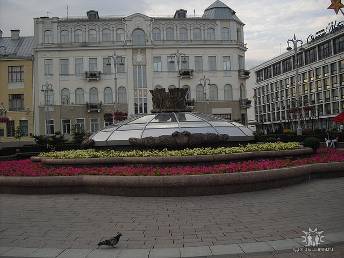 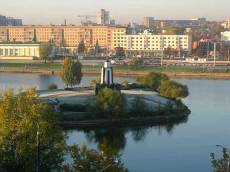 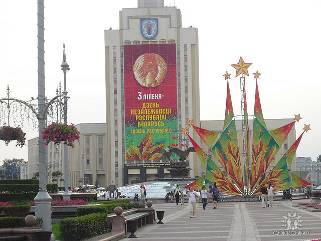 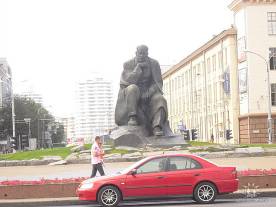 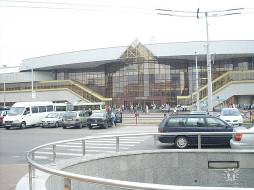 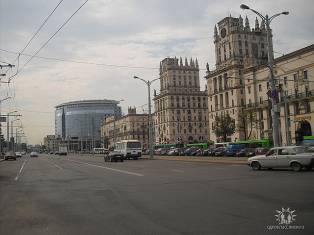 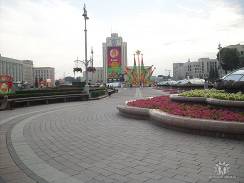 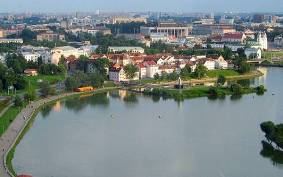 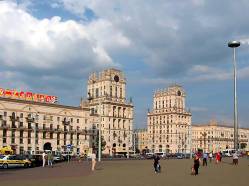 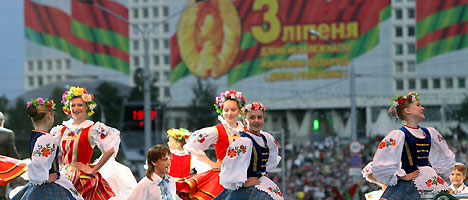 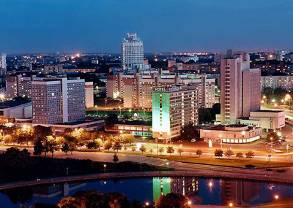 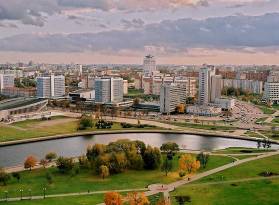 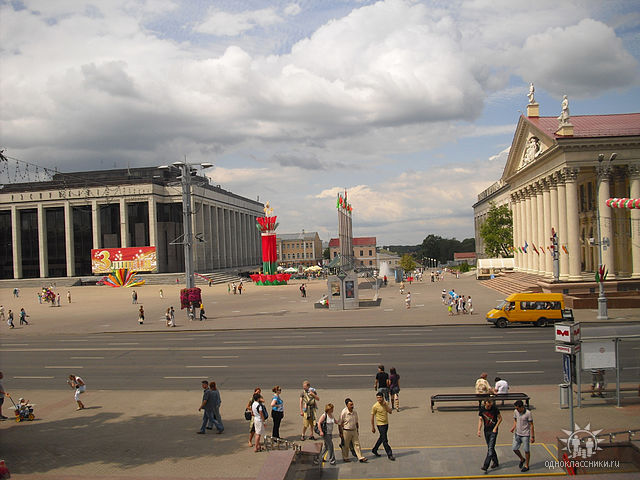 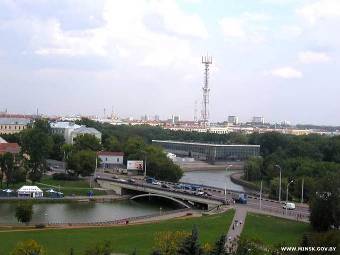 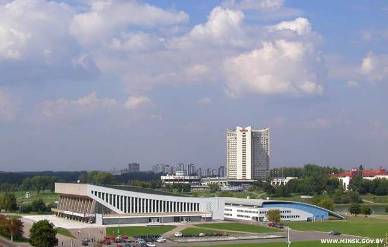 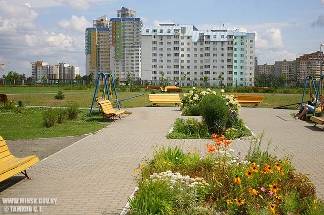 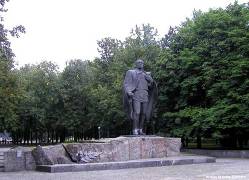 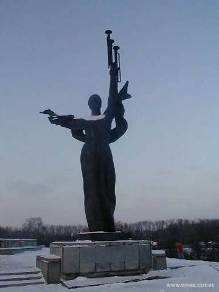 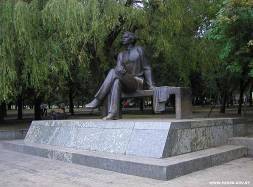 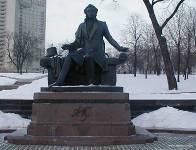 Хатынь
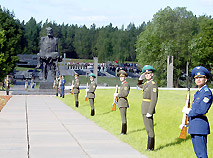 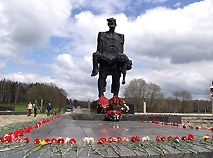 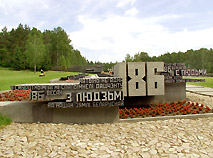 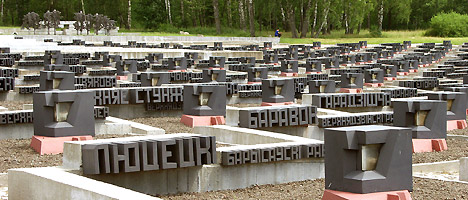 БРэСцКАЯ вобласць
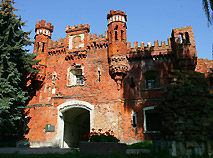 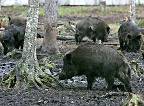 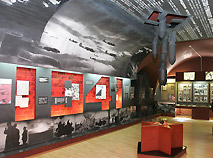 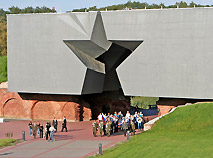 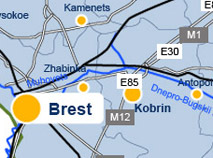 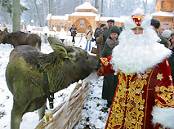 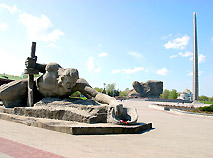 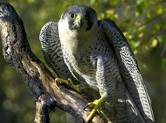 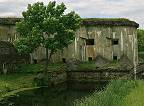 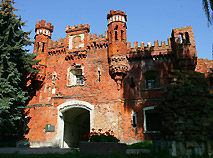 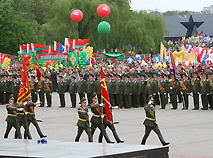 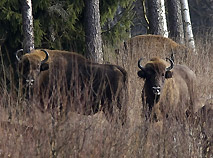 ГРОДзЕНСКАЯ вобласць
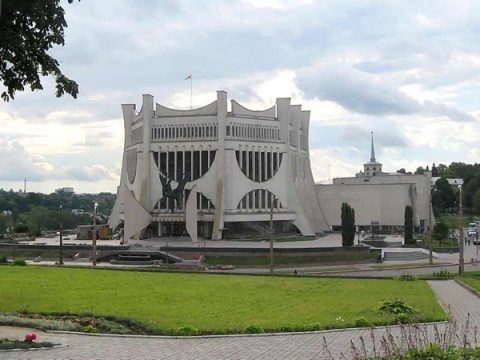 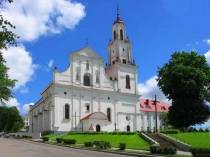 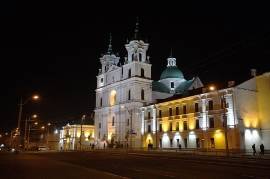 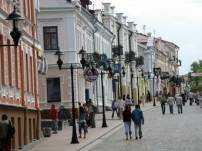 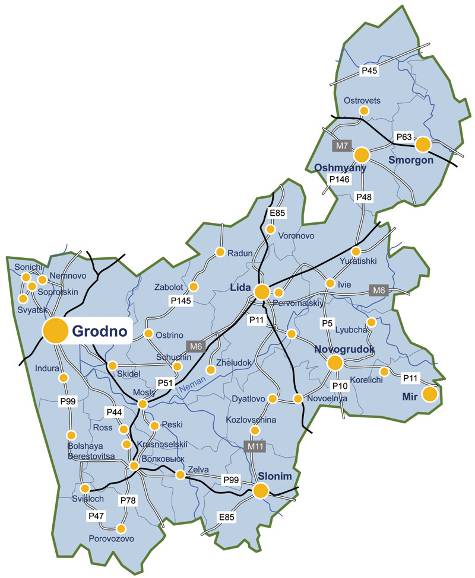 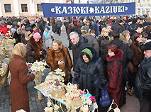 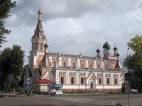 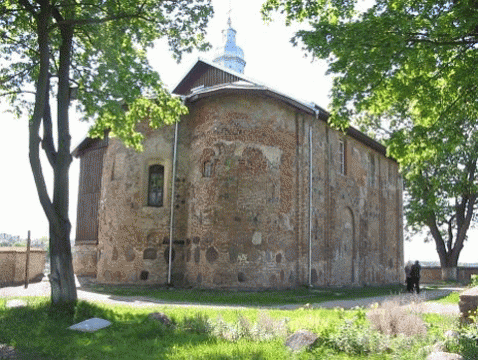 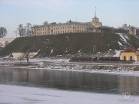 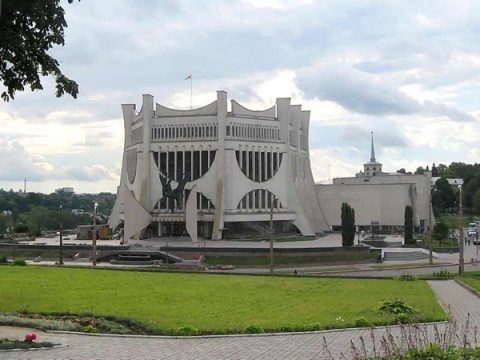 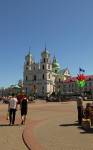 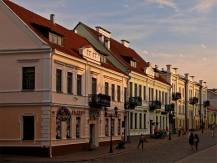 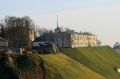 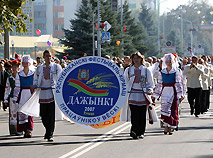 Ліда
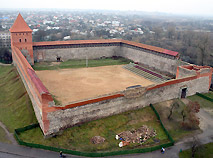 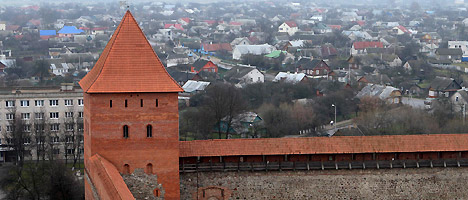 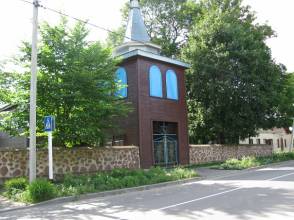 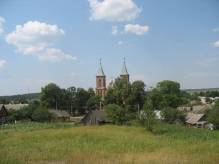 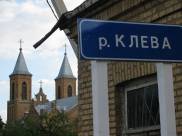 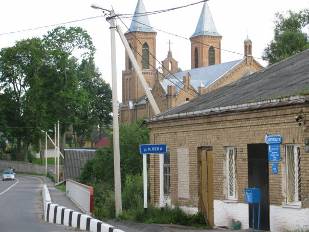 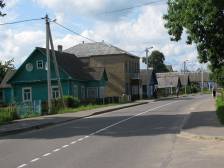 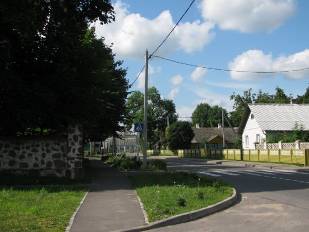 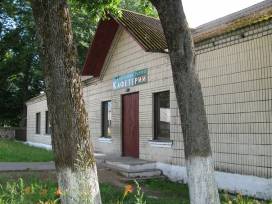 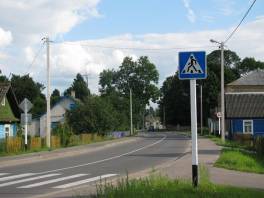 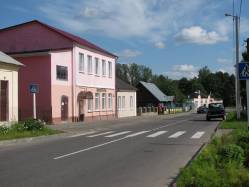 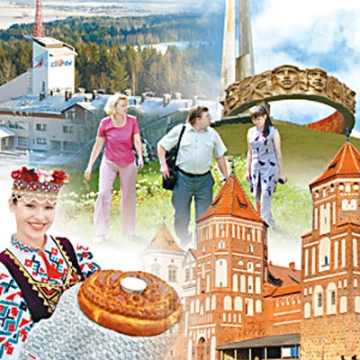 Магілёўская вобласць
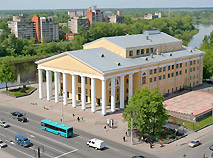 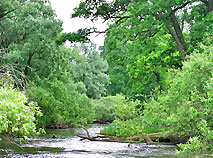 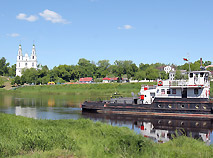 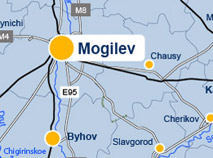 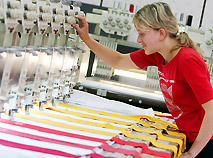 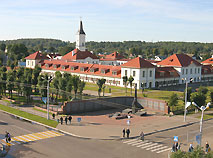 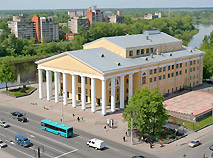 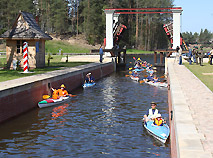 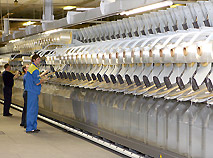 Вітебская вобласць
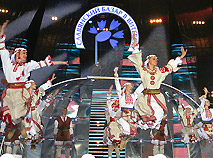 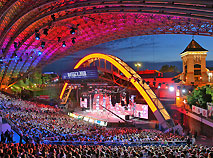 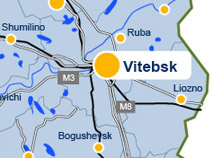 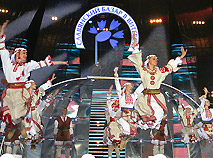 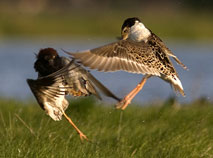 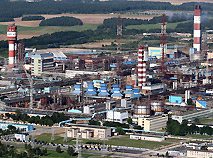 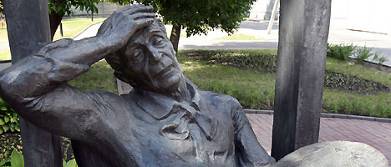 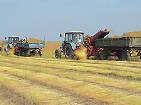 Гомельская вобласць
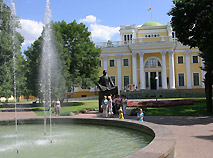 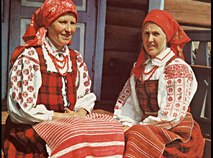 Гомель
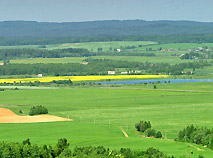 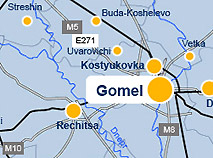 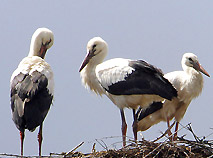 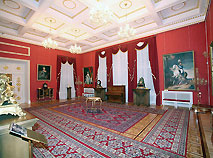 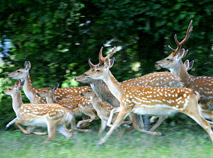 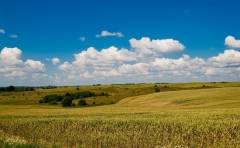 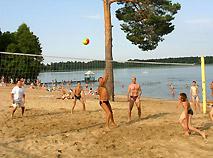 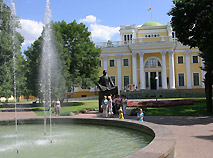 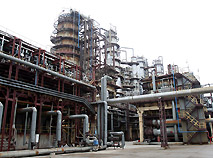 Веравызнанне беларусаў
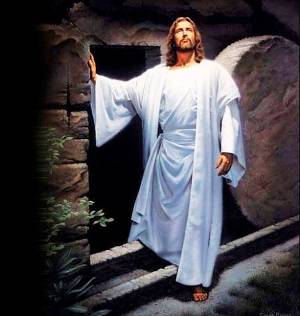 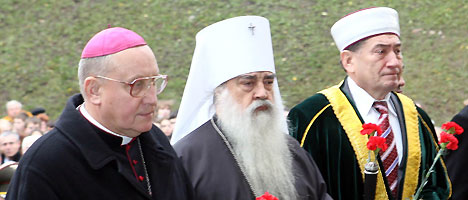 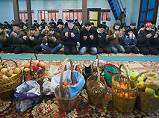 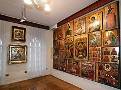 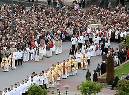 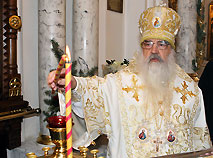 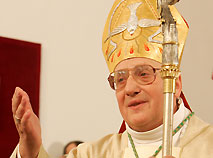 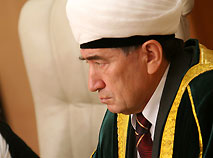 Беларуская кухня
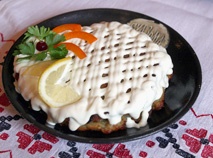 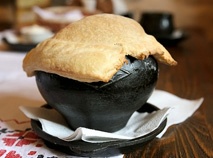 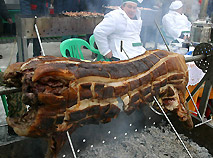 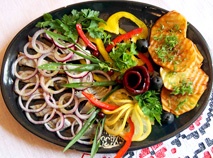 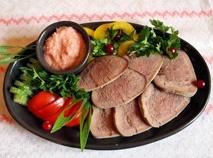 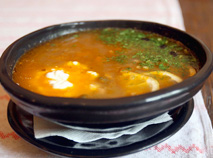 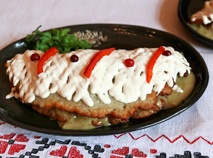 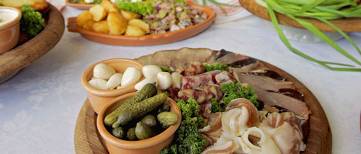 Архітэктурныя помнікі Беларусі
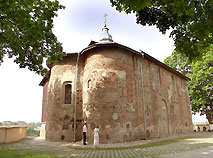 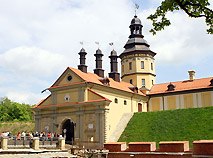 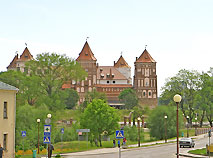 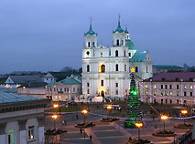 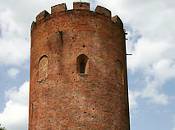 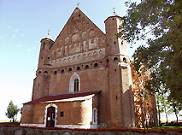 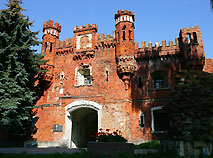 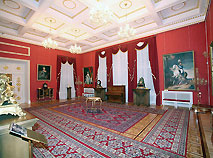 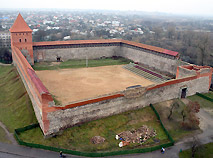 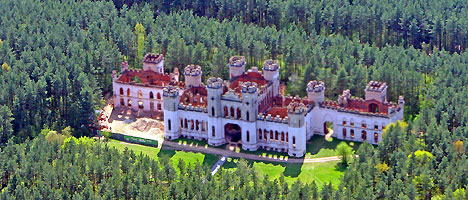 Выдатныя людзі краіны
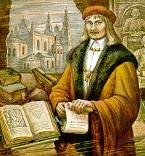 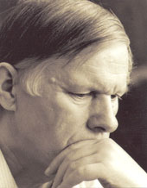 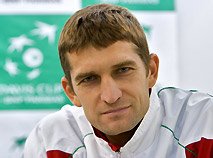 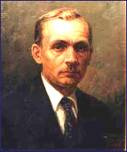 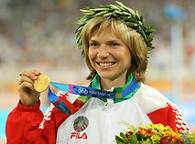 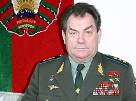 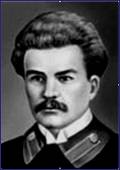 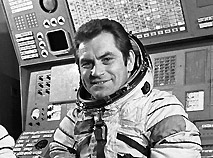 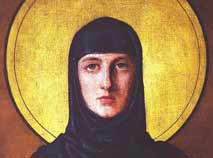 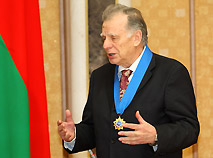 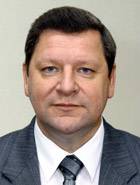 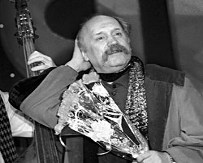 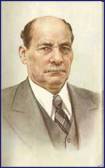 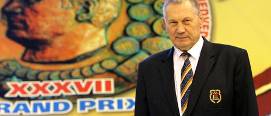 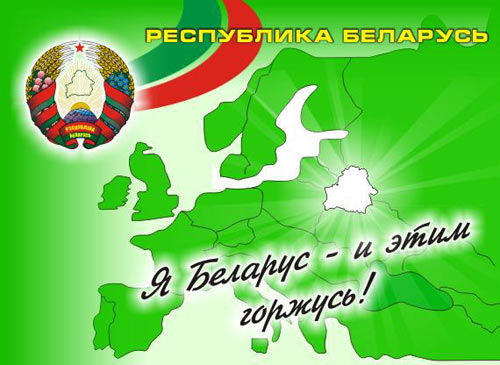